Night
Brent McFadyen
Sponge Bob and Friend
ISO 2800, 10mm, f/3.5, 1/60sec
Fountain Bellagio
ISO 1000, 10mm, f/3.5, 1/15sec.--Stabilized using flat railing
Thanksgiving in VEGAS
ISO 3200, 16.3 mm, f/4.2, 1/100th sec
Las Vegas Street Scene
ISO 450, 10mm, f/3.5, 1/30 With a Nikon 1
VEGAS
SO 3200, 19.6 mm, f/4.8, 1/60,  with flash
Lindsay Sullivan
Calgary Bridge
ISO 400, f/11, 8 sec, 19 mm (18-55 mm lens), Sony NEX-5N
Calgary Part 1
ISO 100, f/16, 15 sec, 149 mm (18-200 mm lens), WB daylight, Sony NEX-5N
Calgary Part 2
ISO 100, f/16, 15 sec, 149 mm (18-200 mm lens), WB tungsten, Sony NEX-5N
Fireworks 1
ISO 400, f/22, 6 sec, 18 mm (18-200 mm lens), Sony NEX-5N
Fireworks 2
ISO 200, f/11, 1/4 sec, 18 mm (18-200 mm lens), 
Sony NEX-5N
Peter Hopkins
Bldg 20_1
Canon 24-70 mm, F13, ISO400, 30 sec, 40 mm, Aperture Priority
Icicles_2
Canon 24-70 mm, F4, ISO 640, 5 sec, 63 mm, Aperture Priority
Ship's Prow-Canmore Wall
Canon 24-70 mm, F8, ISO 200, 146 sec, 55 mm, Bulb Exposure
SMH_1
Canon 24-70 mm, F8, ISO 200, 15 sec, 28 mm, Aperture Priority
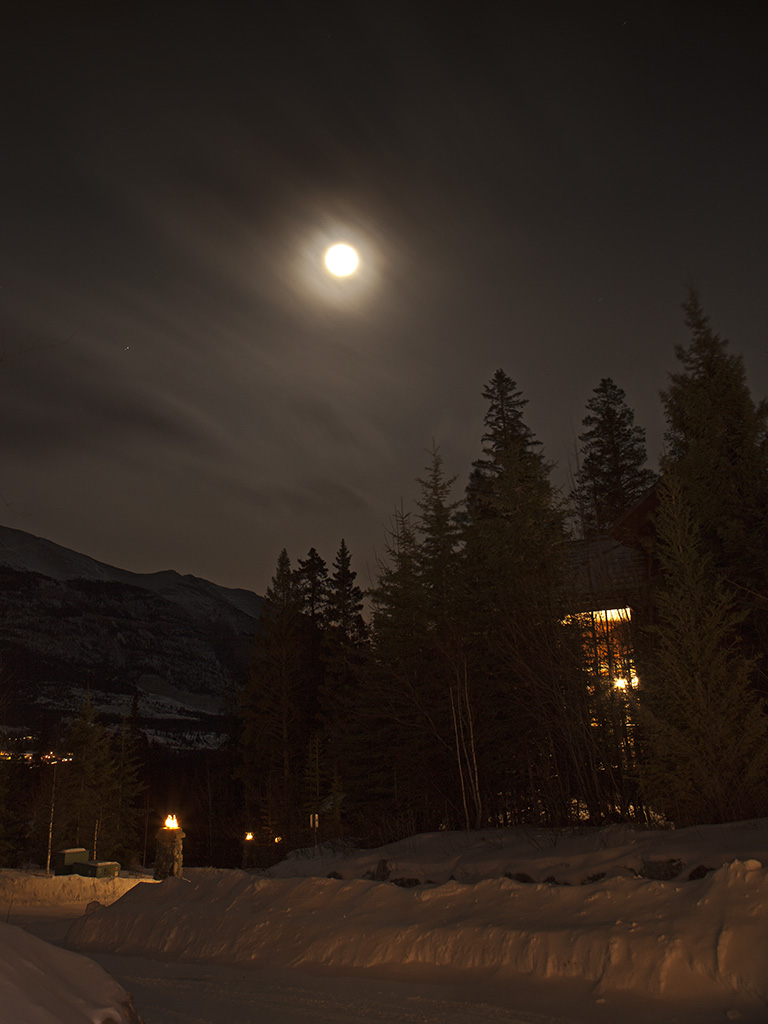 Winter Moon_2
Canon 24-70 mm, F8, ISO 200, 68 sec, 
24 mm, Bulb Exposure
Harv Emter
Night
3 sec. Double exposure, 50mm @ f8, 
ISO -100, No Flash
Night 1
30 sec, 40mm @ f11, ISO -100, No Flash
Night 2
25sec, 26 mm @ f8, ISO -800, Flashlight
Night 3
25sec, 30mm @ f8, ISO -400, Off Camera--popped several places
Night 4
1/40 sec, 185mm @ f5, ISO -400, No Flash
Joseph Potts
Front Yard
Canon 7D, 6 sec, f/8, ISO 400, 17-55 mm lens, 38 mm
Las Vegas Hotels
Canon 7D, 2 sec, f/8, ISO 100, 17-55 mm lens, 20 mm
Granville Island
Canon 5D-3, 1/15 sec, f/4, ISO 1250, 24-105mm lens, 47 mm
Canmore July 1
Canon 5D-3, 5sec, f/4, ISO 160, 
17-40 lens, 17 mm
Coke—supersize me
Canon 7D, 5 sec, f/8, ISO 100, 
17-55 mm lens, 17 mm